Tatra banka a.s.
Seminárna práca z Matematiky
Samuel Kostúr
Tatra banka as
Raiffeisen Bank International 
Vznikla v 1990
55 tisíc zamestnancov
14,6 milióna klientov
Najlepší internet banking
Najlepšie mobilné bankovníctvo
Najlepší dizajn webovej stránky
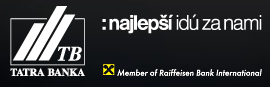 Ján a jeho bezúčelový úver
Vek: 30rokov
Bydlisko: Bratislava
Predmet pôžičky:        Mazda 3 Hatchback
Cena auta:                    23.500,- EUR
Úspory:                         15.500,- EUR
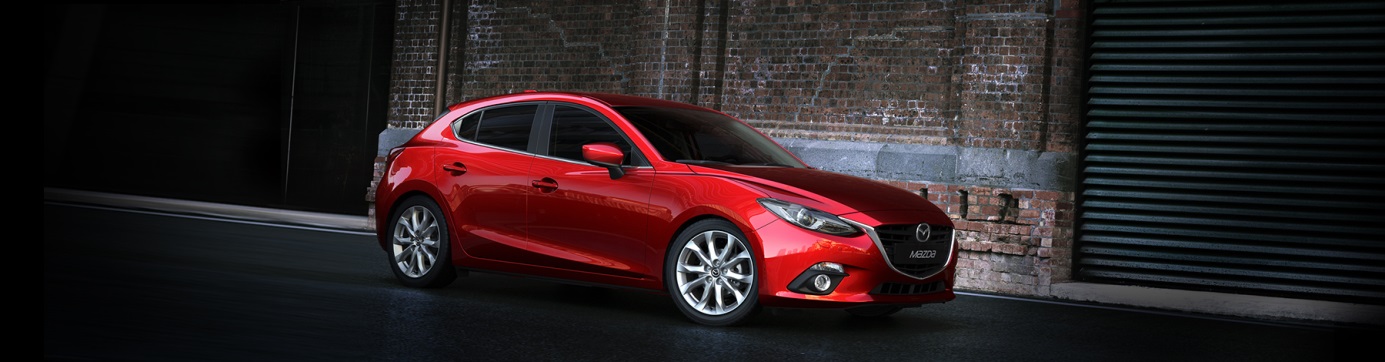 Prehľad mesačných príjmov a výdavkov Jána
Brutto mzda			1.800,00 EUR
Netto mzda			1.322,84 EUR
Nájom za byt		   400,00 EUR 
Ostatné náklady		   320,00 EUR
Voľné prostriedky	                 602,84 EUR
Podmienky získania bezúčelového úveru
trvalý pobyt na území SR
vek od 18 rokov v deň podania žiadosti
Zamestnanec – preukáže solventnosť a trvanie zamestnania minimálne za obdobie 3 mesiacov výška príjmu sa overuje v Sociálnej poisťovni
vo výške od 500 do 25 000 eur
na obdobie 24 až 96 mesiacov
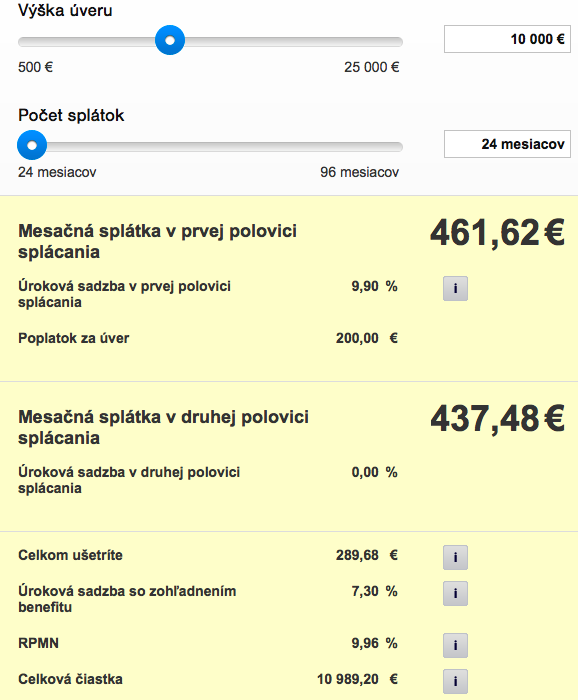 TAM-Harmonic fond TB
Fond dosahuje výnos z investovania do:
peňažných
dlhopisových
akciových a iných otvorených podielových fondov
a finančných derivátov.

 Podmienky na získanie Harmonic fondu TB:
minimálna suma jednorazovej investície je 150,- EUR
vstupný poplatok z 0,00 % z investície
výstupný poplatok 0,00 % z investície po 3 rokoch od investovania
výstupný poplatok 5,00 % z investície do 3 rokov od investovania
TAM-Harmonic fond TB
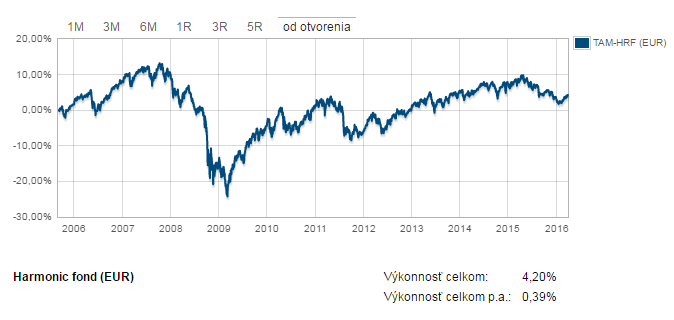 Jednorazový vklad           8.11.2013        1.200,00 EUR
                                         29.12.2014            862,65 EUR
Vývoj ceny vybraných komodít
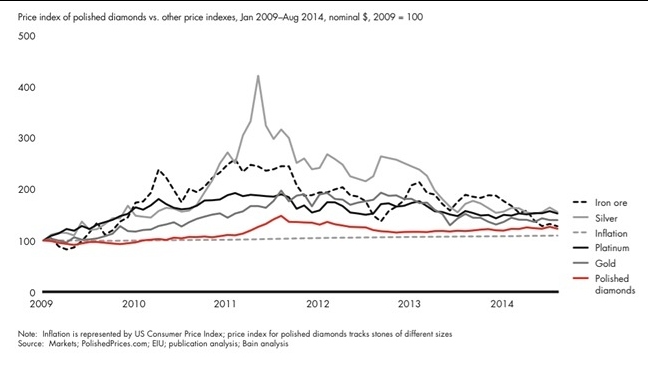 Vývoj ceny vybraných komodít
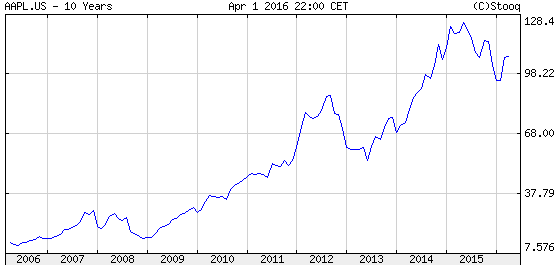 Termínovaný vklad – over night
Pre privátnu a pre firemnú klientelu
Možnosť zhodnotenia  v  ultra krátkom období
Realizovanie obchodu –  do 17:00 pracovného dňa
Pripísanie prostriedkov –  9:00 nasledujúceho dňa
Individuálna úroková sadzba
prostredníctvom i:deal
Minimálny objem obchodu - 30 000 EUR
Termínovaný vklad – over night
u = K * i * t 
u – brutto úrok
K – istina
i – úroková sadzba = p/100
t – doba splatnosti – d/360
K = 30.000,- EUR
i = 0,04 % p.a.
t = 3 dni
časový štandard – ACT/360

	u = K * i * t
u = 30 000 * 0,04 / 100 * 3 / 360
	u = 0,10 EUR
Úrokové sadzby Eurových TV
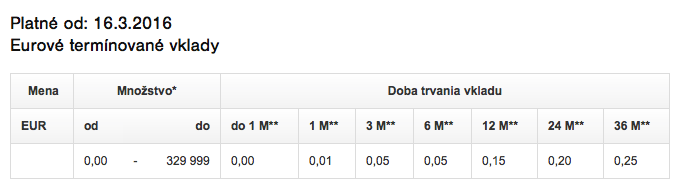 Ukážka úrokových sadzieb pre Over-night

9/2005    O/N                                                   2%
2/2009    O/N                                                   0,8%
3/2016    O/N                                                   0,05%
Ďakujem za pozornosť
Zdroje
https://www.azpozicky.sk/definicie-pojmov/
http://www.banky-na-slovensku.sk/terminovane-vklady/
http://www.dicholding.com/sk/aktuality/investicie-s-dic/investicne-diamanty-stabilny-luxus-ktory-prekonava-inflaciu
http://www.fininfo.sk/sk/ja-a-financie/rocna-percentualna-miera-nakladov
http://www.pozickomania.sk/definicie/u/
https://www.pss.sk/informacie/bankove-pojmy/
http://www.stockexshadow.com/apple-live-charts
http://www.tam.sk/sk/ponuka-fondov/harmonic-fond.html#vysledky-fondu
http://www.tatrabanka.sk/sk/business/investovanie/zhodnocovanie/terminovane-vklady.html#podmienky
http://www.tatrabanka.sk/sk/personal/sporenie-a-investovanie/investovanie/podielove-fondy/harmonic-fond.html#detaily
http://www.tatrabanka.sk/sk/personal/sporenie-a-investovanie/investovanie/podielove-fondy/harmonic-fond.html#podmienky-na-ziskanie
http://www.tatrabanka.sk/sk/personal/uvery/bezucelovy-uver.html
http://www.tatrabanka.sk/sk/personal/uvery/bezucelovy-uver.html#detaily
http://www.tatrabanka.sk/sk/personal/uvery/bezucelovy-uver.html#podmienky-na-ziskanie
http://www.tatrabanka.sk/sk/personal/uvery/bezucelovy-uver/kalkulacka.html
http://www.vyrocnaspravatatrabanka.sk/